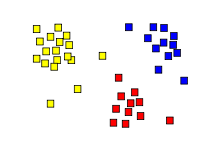 Clustering
Nirit Gourgy
[Speaker Notes: מִקְבָּץ, אֹסֶף, אֶשְׁכּוֹל, צְבִיר]
Outline
What is clustering?
Metric Spaces
K-center Clustering problem & 2-approximation algorithm
K-median Clustering problem & approximation algorithms
What is clustering?
Informally - “Given data, find interesting structure in the data”.
A clustering problem is usually defined by a set of items, and a distance function defined between them.
For example, Rd and the regular Euclidean distance.
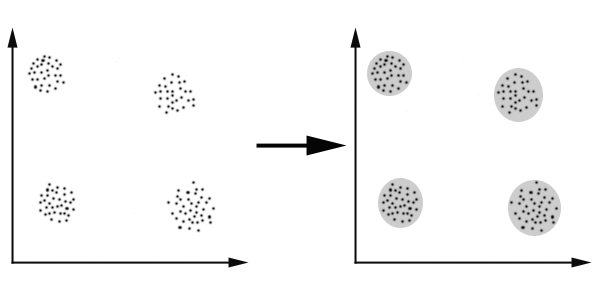 Metric Spaces
A metric space is a pair (S, d) where S is a set and  d : S x S -> [0,∞) is a metric, satisfying the following axioms:
dM(x,y) = 0 if and only if x = y
dM(x,y) = dM(y,x)
dM(x,y) + dM(y,z) ≥ dM(x,z) (triangle inequality)
[Speaker Notes: במאמר מניחים שאפשר לחשב את d בזמן קבוע]
The Clustering Problem
There is a metric space (S,d) and the input is a set of n points P ⊇ S. 
Given a set of centers C, every point of P is assigned to its nearest neighbor in C.
Distance of point p to set C  (cost of assigning) –   d(p,C) =
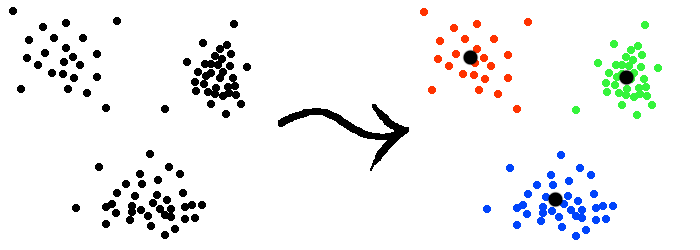 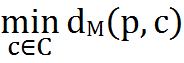 The Clustering Problem
Cluster of c- All the points of P that are assigned to a center c.
		cluster(C,c) = {p∈P | dM(p,c) = d(p,C)}
Distances to set C–
		PC = ( d(p1,C), d(p2,C), … , d(pn,C) )
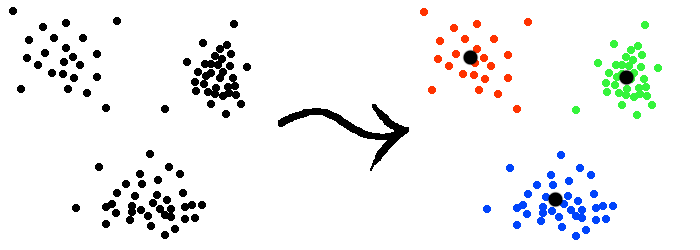 [Speaker Notes: C מחלק את P לקלסטרים. זה נקרא Voronoi partition
הנק' c  מועמדת לקלסטר]
The Clustering Problem
Discrete clustering – 
	 The centers are restricted to the input points          (C ⊇ P).
Continuous clustering –
	The centers might be placed anywhere in the given metric space.
[Speaker Notes: אנחנו נדבר רק על Discrete]
K-Center Clustering Problem
Input – a set of points P, a parameter k.
Problem – find a set of k points, C ⊇ P, such that the maximum distance of a point in P to its closest point in C is minimized.
5
3
4
8
2
2
3
K-Center Clustering Problem
Formally, we want to find
			opt∞(P,k)  =                ‖PC∥∞ 
Where ‖PC∥∞ is the k-center clustering price of P by C –
			 ‖PC∥∞  =
Motivation – we would like to build k hospitals
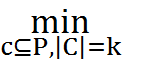 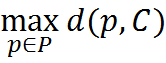 [Speaker Notes: כל נקודה היא במרחק לכל היותר ||Pc||]
2-Approximation Algorithm
GreedyKCenter
Pick arbitrary point c1
Set C1 = {c1}
For (i = 2; i ≤ k; i++) :
For every p∋P, compute di-1[p] = 
(the distance of p from Ci-1). 
Compute ri-1 = ‖P    ∥∞ =                       = 
ci = the point realizing ri-1,  Ci = Ci-1 U {ci}
Return K = Ck
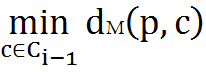 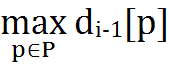 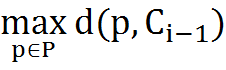 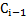 Example
c1 = A
C1 = {A}
5
E
F
3
4
dM(A,B) = 3
dM(A,C) = 2
dM(A,D) = 10
dM(A,E) = 14
dM(A,F) = 10.44
D
8
C
2
2
B
A
3
r1 = 14
c2 = E
C2 = {A,E} = K
‖PK∥∞ = 5
Time and Space Complexity
Observation –                                 =

If we maintain for each point p∈P a single variable d[p] with its current distance to the center set, then we get:
Space complexity = O(n)    (n = |P|)
Time complexity = O(nk)   (O(n) for each iteration)
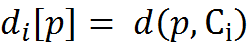 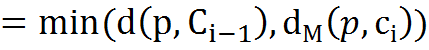 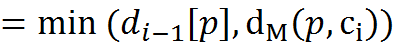 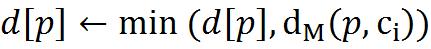 Correctness
Reminder – we want to show ∥PK∥∞  ≤ 2opt∞(P,k) (the price of the optimal clustering)
By definition, rk = ∥PK∥∞  and r1 ≥ … ≥ rk
Let ck+1 be the point realizing rk, and C = K U {ck+1}
For i < j ≤ k+1,
	dM(ci,cj) ≥ dM(cj,Cj-1) = rj-1 ≥ rk  
=> the distance between any pair of points in C is at least rk
Correctness – cont.
Assume for the sake of contradiction that  
	rk > 2opt∞(P,k).
Consider the optimal solution that covers P with k clusters. By the triangle inequality, any 2 points within the same cluster are in distance at most 2opt∞(P,k) from each other.
≤opt∞(P,k)
≤opt∞(P,k)
Correctness – cont.
Thus, no 2 points of C can be in the same cluster.
The optimal solution can not cover C (and thus P) as |C| = k+1 and there are only k clusters.	A contradiction. □
>2opt∞(P,k)
>2opt∞(P,k)
K-Median Clustering
Input – a set of points P, a parameter k.
Problem – find a set of k points, C ⊇ P, such that the sum of distances of points of P to their closest points in C is minimized.
5
3
4
8
2
2
11
3
[Speaker Notes: דוג'- הסעות, להתחלק בדלק]
K-Median Clustering
The k-median clustering price of P by C –
		  	       ∥PC∥1 = 

And the k-median clustering problem –
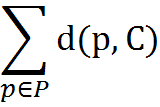 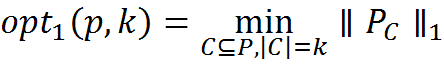 A 2n-Approximation Algorithm
GreedyKCenter algorithm gives a 2n-approximation to the k-median problem.
Proof:
If C is the set for which opt1(P,k)= ∥PC∥1,
	then opt∞(P,k)≤ ∥PC∥∞ ≤ ∥PC∥1= opt1(P,k)
And if K is the set for which opt∞(P,k)= ∥PK∥∞,
	then opt1(P,k)=∥PC∥1≤∥PK∥1≤ n∥PK∥∞=n*opt∞(P,k)
[Speaker Notes: בולט אחרון- להדגיש שתקף גם לסתם קבוצה]
A 2n-Approximation Algorithm
If L is the set returned by the algorithm,
∥PL∥1/2n≤∥PL∥∞/2≤opt∞(P,k)≤opt1(P,k)≤∥PL∥1

=> opt1(P,k)≤∥PL∥1≤2n*opt1(P,k)
5
E
F
3
4
D
8
C
∥PL∥1  = 14
∥PL∥∞ = 5
opt∞(P,k) = 4
opt1(P,k) = 11
2
2
A
B
3
Improving the algorithm
Let 0<t<1.
algLocalSearchKMed:
Lcurr = L (the result of GreedyKCenter)
At each iteration it checks if the current solution Lcurr can be improved by replacing one of the centers in it by a center from the outside (a swap).
K is the set after the swap (K ← (L\{c})U{o})
If ∥PK∥1≤(1-t)∥PLcurr∥1 then Lcurr←K
[Speaker Notes: We want a constant factor approximation algorithm, not one that depends on n.]
Improving the algorithm – cont.
The algorithm continues iterating in this fashion over all possible swaps and stops if there is no swap that would improve the current solution by a factor of at least (1-t).

The final content of the set Lcurr is the required constant factor approximation.
Example
(t = 0.1)
K = {A,E}
5
E
F
swap(A,B) ⟶ no change
swap(A,C) ⟶ no change
swap(A,D) ⟶ no change
swap(A,F) ⟶ no change
3
4
D
8
C
swap(E,B) ⟶ no change
swap(E,C) ⟶ no change
swap(E,F) ⟶ no change
swap(E,D) ⟶ Lcurr = (Lcurr\{E})U{D} = {A,D}
2
2
A
B
3
‖PLcurr∥1 = 12
[Speaker Notes: ||PL||1 = 12.60.9
איטרציה הבאה נקבל ש-0.9 כפול מחיר הקלסטרינג לפי L החדשה (12) = 10.8, שזה פחות מהאופטימלי ולכן אין SWAP מתאים והאלגוריתם יעצור]
Running Time
Each iteration checks O(nk) swaps (n-k candidates to be swapped in, k candidates to be swapped out)
Computing each swap (computing the distance of every point to its nearest center)  – O(nk)
=> Each iteration takes O((nk)2)
Running Time – cont.
Number of iterations – O(log1/(1-t)∥PL∥1/opt1)
	(because in each iteration we reduce the clustering price by a factor of at least 1-t and we stop when we can’t improve anymore)

Running time of the algorithm is 
	O((nk)2log1/(1-t)∥PL∥1/opt1) = O((nk)2log(1+t)2n) = O((nk)2(logn)/t)
[Speaker Notes: lny/epsilon<log(1+t)y<2lny/epsilon
לכל y>=1, ואפסילון(=t) בין 0 ל-1
זה נכון בגלל ש- log1+t(y)=lny/ln(1+t)
עבור t קטן מספיק, 1+t=t בערך.
2lny/epsilon זה בעצם lny/(epsilon/2)]
Proof of quality of approximation
Intuitively, since the local search got stuck in a locally optimal solution (we couldn’t improve the solution by over 1-t with a swap), it can not be too far from the true optimal solution.
Proof - cont.
For simplicity, lets assume that the solution returned by the algorithm can not be improved (at all) by any swap.
  ∀c∈L,o∈P\L	 0≤∆(c,o)=‖PL-c+o‖1-‖PL‖1
In addition, we will modify the assignment of points to clusters in L, such that every cluster in the optimal clustering would be contained in a single cluster of the modified local solution.
Proof - cont.
In particular, now an optimal cluster would intersect only a single cluster in the modified local solution Π.
Building Π - For a point p∈P, let ō = nn(p,Copt) be its optimal center, and let ɑ(p) = nn(ō,L) be the center p should use, if p follows its optimal center’s assignment.  Construct
	Π according to ɑ.
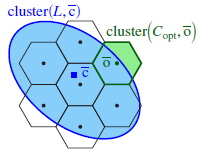 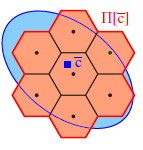 [Speaker Notes: Now, in this modified partition
there are many beneficial swaps (by making it into the
optimal clustering). But these swaps can not be too
profitable, since then they would have been profitable
for the original local solution. This would imply that
the local solution can not be too expensive.]
Proof - cont.
Let δp denote the price of this reassignment for the point p, that is δp = dM(p,ɑ(p)) - d(p,L).
If p does not get reassigned, δp = 0.
Otherwise, δp ≥ 0, because ɑ(p)∈L and d(p,L) is the minimal distance from p to a point in L.
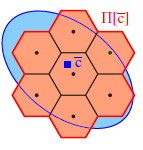 c
p
Proof - cont.
Lemma 1: 
	The increase in cost from moving from the clustering induced by L to the clustering of Π is bounded by 2∥PCopt∥1. 
That is       δp ≤ 2∥PCopt∥1
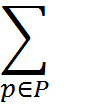 Proof - cont.
Proof of lemma 1:
dM(ō,ɑ(p)) = dM(ō,nn(ō,L)) ≤ dM(ō,c)
dM(p,ɑ(p)) ≤ dM(p,ō) + dM(ō,ɑ(p)) ≤ dM(p,ō) + dM(ō,c) ≤ dM(p,ō) + (dM(ō,p) + dM(p,c)) ≤ 2dM(p,ō) + dM(p,c)
δp = dM(p,ɑ(p)) – d(p,L) ≤ 2dM(p,ō) + dM(p,c) - dM(p,c)
= 2dM(p,ō) = 2d(p,Copt)
			⟹     δp ≤     2d(p,Copt) = 2∥PCopt∥1
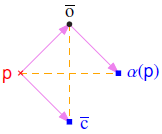 =c
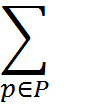 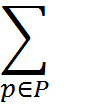 Proof - cont.
Degree of a center c∈L – The number of points of Copt mapped to it by the nearest neighbor mapping.
Drifter – A center of L that does not serve any center of Copt (deg(c) = 0 and Π(c) = ∅).
Anchor – A center of L for which deg(c) = 1.
Tyrant - A center of L for which deg(c) > 1.
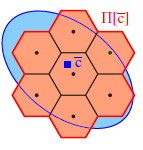 c
p
[Speaker Notes: בציור הזה – C הוא drifter (בהנחה שאין שם עוד נקודות), ו-C גג הוא tyrant עם דרגה 7]
Proof - cont.
Notice that centers that are tyrants are bad candidates for swaps.
For example, 
	c = nn(ō,L) = nn(ō’,L)
If we swap c⟶ō, then the points in the cluster of ō’ might be far from any center in L-c+ō, and vice versa.
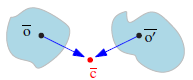 Proof - cont.
On the other hand, a drifter in the partition Π is not being used by the clustering, and we can reassign it so that it decreases the price of the clustering.
Proof - cont.
Ransom of c∈L – The price of reassigning all the points that are currently served by the center c to the center in L that serves their optimal center.
    ransom(c) =       δp

According to lemma 1:
	                            ≤ 2∥PCopt∥1
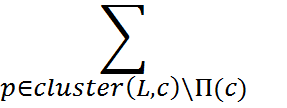 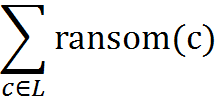 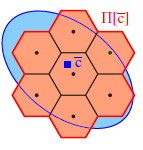 c
p
[Speaker Notes: since moving from the local clustering of L to Π is relatively cheap, we can free a drifter c from all its clients in the local partition.
Once this ransom is paid, c serves nobody, and can be moved with no further charge.
Ransom = the increase in cost of reassigning the points of cluster (L,c) when moving from local clustering of to the clustering of Π]
Proof - cont.
For a center o∈Copt,
the optimal price of cluster(Copt,o): opt(o) =    d(p,Copt)

and the local price: local(o) =     d(p,L)
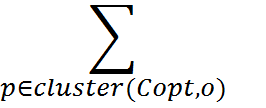 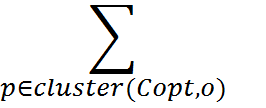 2
1
1.5
1.5
C
2
o
C’
Proof - cont.
Lemma 2: 
	If c∈L is a drifter and o is any center of Copt, then local(o) ≤ ransom(c)+opt(o)
Proof:
	We swap c and o.
	0 ≤ ∆(c,o) ≤ ransom(c)-local(c)+opt(o)
2
1
1.5
3
1.5
2
C
o
C’
[Speaker Notes: Indeed, c pays its ransom so that all the clients using it are now assigned to some other centers of L. Now, all the points of cluster (Copt,o) instead of paying local(o) are paying at most opt(o) (We might pay less for a point p in the cluster (Copt,o) if it is closer to L-c+o than to o).]
Proof - cont.
Copt
Lemma 3: If there are many 
	tyrants then there are many drifters.
Proof:
Let Sopt=set of centers of Copt that are assigned to tyrants, Aopt = set of centers of Copt that are assigned to anchors, D = the set of drifters.
Sopt U Aopt=Copt. 
|Sopt| ≥ 2#tyrants (because every tyrant has at least two followers).
L
Proof - cont.
k = |Copt| = |L|
#anchors = |Aopt|
#tyrants + #anchors + #drifters = |L| = |Copt| =  |Sopt| + |Aopt|
⟹ #drifters = |Sopt| + |Aopt| - #tyrants - #anchors  = |Sopt| - #tyrants ≥ |Sopt| / 2
⟹ 2|D| ≥ |Sopt|
Proof - cont.
Lemma 4:       local(o) ≤ 2                             +     opt(o)

Proof:
If |Sopt| = 0 the statement holds trivially.
So assume |Sopt| > 0 and c is the drifter with the lowest ransom (                            ).
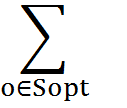 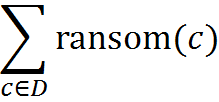 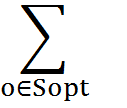 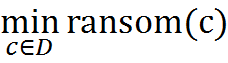 Proof - cont.
According to lemma 2 and lemma 3,
       local(o) ≤ |Sopt|ransom(c) +      opt(o) ≤ 

2|D|ransom(c) +      opt(o) ≤

2                            +      opt(o)
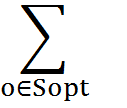 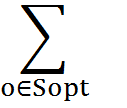 Lemma 2
Lemma 3
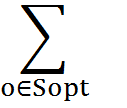 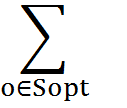 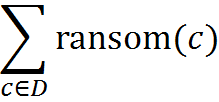 Proof - cont.
Lemma 5:
	      local(o) ≤ 2      ransom(nn(o,L))  +     opt(o)

Proof:
We swap a center o∈Aopt with it’s anchor c(=nn(o,L)).
The points that their clustering price might increase by the swap are in the set cluster(L,c) U cluster(Copt,o).
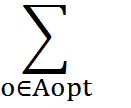 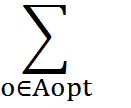 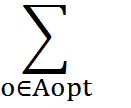 Proof - cont.
Y
o
X
c
Let X = cluster(L,c) \ cluster(Copt,o), Y = cluster(Copt,o).
The increase in price by reassigning the points of X to some other center in L is exactly the ransom of c.
The points of Y might get reassigned to o, and the change in price can be bounded by -local(o) + opt(o) (as in lemma 2).
⟹ 0 ≤ ∆(c,o) ≤ ransom(c)-local(c)+opt(o)
		⟹ local(o) ≤ ransom(c)+opt(o)
			         ⟹      local(o)≤     ransom(nn(o,L))+     opt(o)
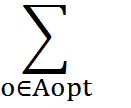 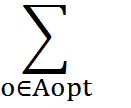 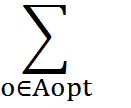 [Speaker Notes: Note, that it might be that points outside X U Y get reassigned to o in the clustering induced by L-c+o. However, such reassignment only further reduce the price of the swap.]
Proof - cont.
Lemma 6: ‖PL‖1 ≤ 5opt1(P,k)
Proof:
According to lemma 4 and lemma 5,
	 ‖PL‖1 =      local(o) =      local(o) +      local(o)

≤ 2                            +      opt(o) +      ransom(nn(o,L))

                                                          +     opt(o)
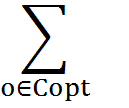 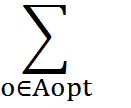 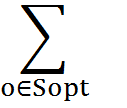 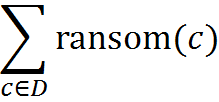 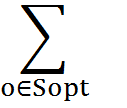 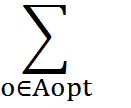 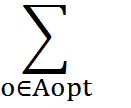 Proof - cont.
≤ 2      ransom(c) +       opt(o) ≤ 4∥PCopt∥1 + ∥PCopt∥1

= 5∥PCopt∥1 = 5opt1(P,k)
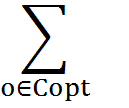 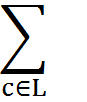 Proof - cont.
We have proven that the final content of the set Lcurr (the result of the algorithm) is a constant factor approximation to the k-median problem under the assumption that the current local minimum can not be improved by a swap (0≤∆(c,o)).
Proof - cont.
But in the proof we only used this assumption for the inequality-
	∀c∈L,o∈P\L 	0≤∆(c,o)=‖PL-c+o‖1-‖PL‖1
The modified inequality is-
	 ∀c∈L,o∈P\L 	-t‖PL‖1 ≤∆(c,o)=‖PL-c+o‖1-‖PL‖1
[Speaker Notes: Of course, this might not hold for the algLocalSearchKMed solution, since the algorithm allows a swap only if it makes “significant” progress.]
Proof - cont.
Repeating the proof with the modified inequality yields:
	-t*k*‖PL‖1 ≤ 5∥PCopt∥1 - ‖PL‖1
This implies ‖PL‖1 ≤ 5∥PCopt∥1 / (1-t*k)
For an arbitrary 0<ε< 1, setting t = ε/10k we get-
	 ‖PL‖1 ≤ 5(1+ε/5)∥PCopt∥1 = (5+ε)∥PCopt∥1
[Speaker Notes: 1/(1-tk)≤1+2tk = 1+ε/5  for t≤1/10k]
Proof - cont.
Summing up:
	 Let P be a set of n points in a metric space. For   0<ε< 1, it’s possible to compute a (5+ε)-approximation to the optimal k-median clustering     of P.
	The running time of the algorithm- O(n2k3logn/ε).
The end
Thank you for listening!